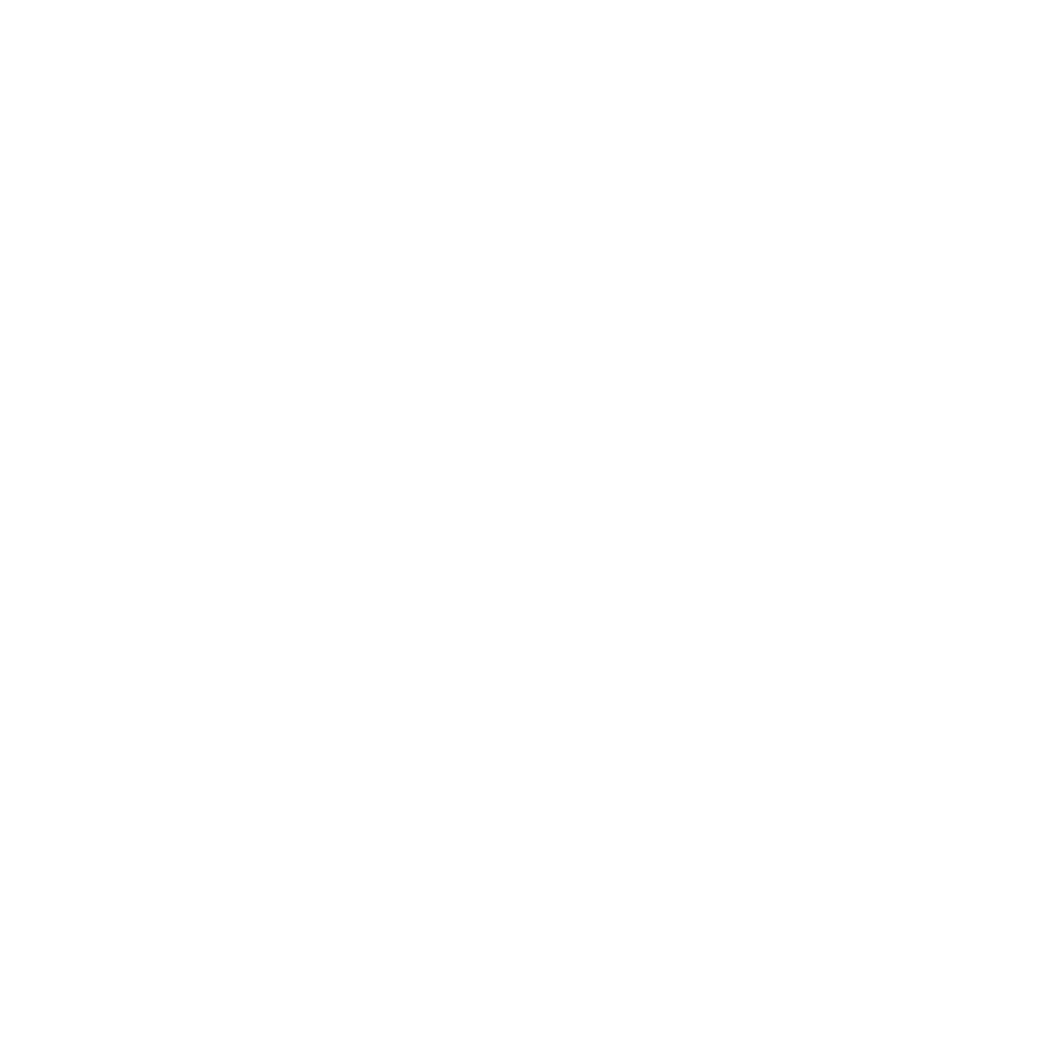 Comité Distrital de Rotaract
2020-2021
Este período buscamos "crear distrito" que todos los rotaractianos/as sean protagonistas al momento de definir una identidad distrital, que se logren unir fuerzas para generar un cambio perdurable en nosotros mismos y en nuestras comunidades. Trabajaremos para que los clubes puedan aumentar su impacto a través del servicio, que exploren su potencial y le muestren al mundo lo que Rotaract puede lograr.
En estos momentos históricos en que Rotaract es reconocido como miembro de Rotary y se consolida como un tipo de membresía rotaria, crear instancias de capacitación y trabajo en conjunto demuestran y realzan la importancia de rotarios y rotaractianos como compañeros en el servicio, trabajando juntos tanto entre clubes, dentro del equipo distrital como fuera de Rotary.
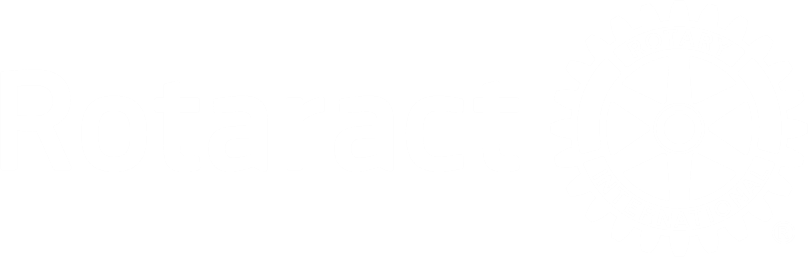 Opción para el título de la página